Kineziológia - roviny
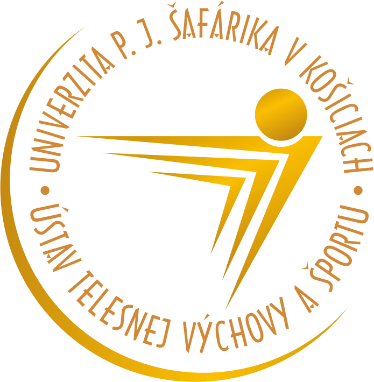 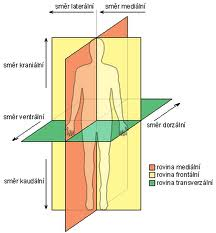 mediálna (spredu, dozadu stredom tela)	

ostatné – idúce súbežne – sagitálne roviny

roviny kolmé na tieto roviny – orientované  vodorovne -    transvensálne

čelová, frontálna rovina – rovnobežne s rovinou čela
Smery a polohy na trupe:
hlavový – cranialis
horný – superior
predný – anterior
brušný – ventralis
prístredný - medialis
chvostový – caudalis
dolný – inferior
zadný – posterior
chrbtový – dorsalis
bočný - lateralis
Smery a polohy 			na končatinách
bližší k trupu – 				proximalis

vnútorný – ulnaris
vnútorný - tibialis
vzdialenejší od trupu – 		   distalis

vonkajší – radialis
vonkajší  - fibularis
Pohyby v kĺboch:
predpaženie – flexia

upaženie – abdukcia

otočenie dnu - 	    	       intarotácia
zapaženie – extenzia

pripaženie – addukcia

otočenie von - 			      extrarotácia